УРОК ШВЕЙНОГО ДЕЛА В 5 КЛАССЕ.«ПОШИВ САЛФЕТКИ. ЗАМЕТЫВАНИЕ долевых и ПОПЕРЕЧНЫХ СРЕЗОВ».Учитель швейного дела: Древицкая м. в.
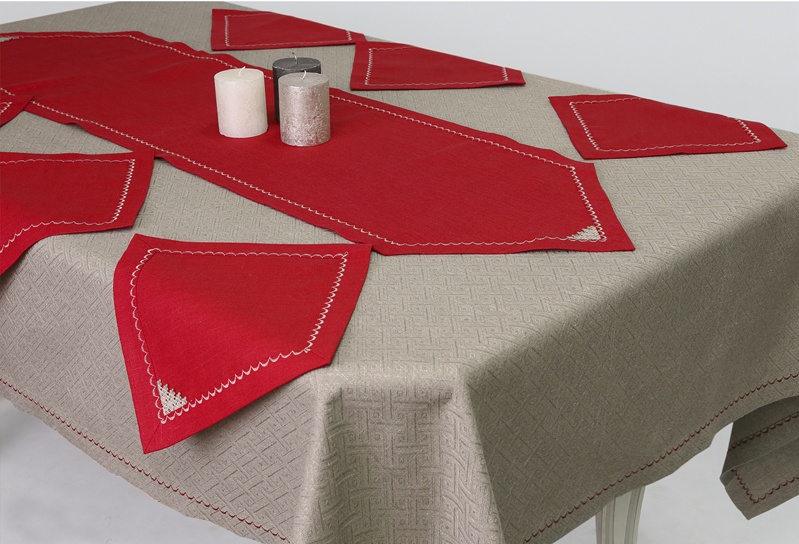 - Психологический настрой на работу.Каждый из вас должен продолжить фразу: Я стану хорошим учеником, потому что
Оцениваем вашу работу на уроке:
квадрат желтого цвета-                отлично поработал                      зеленый квадрат-хорошо              работал на уроке                       синий квадрат – не очень             старался на уроке
Продолжи фразу:
Я стану хорошим учеником, потому что:
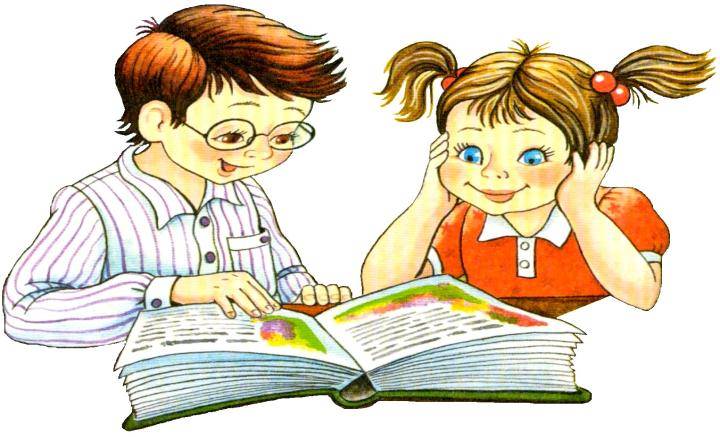 АСКТФЕЛА
САЛФЕТКА
Платок для вытирания губ или небольшая скатерть
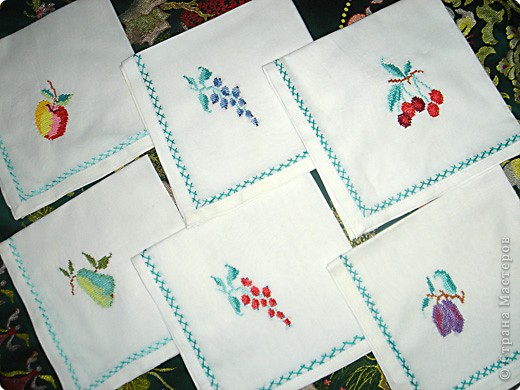 Вязаные и вышитые салфетки
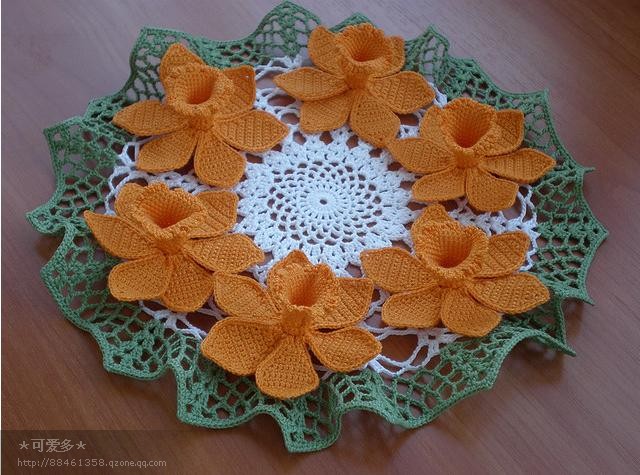 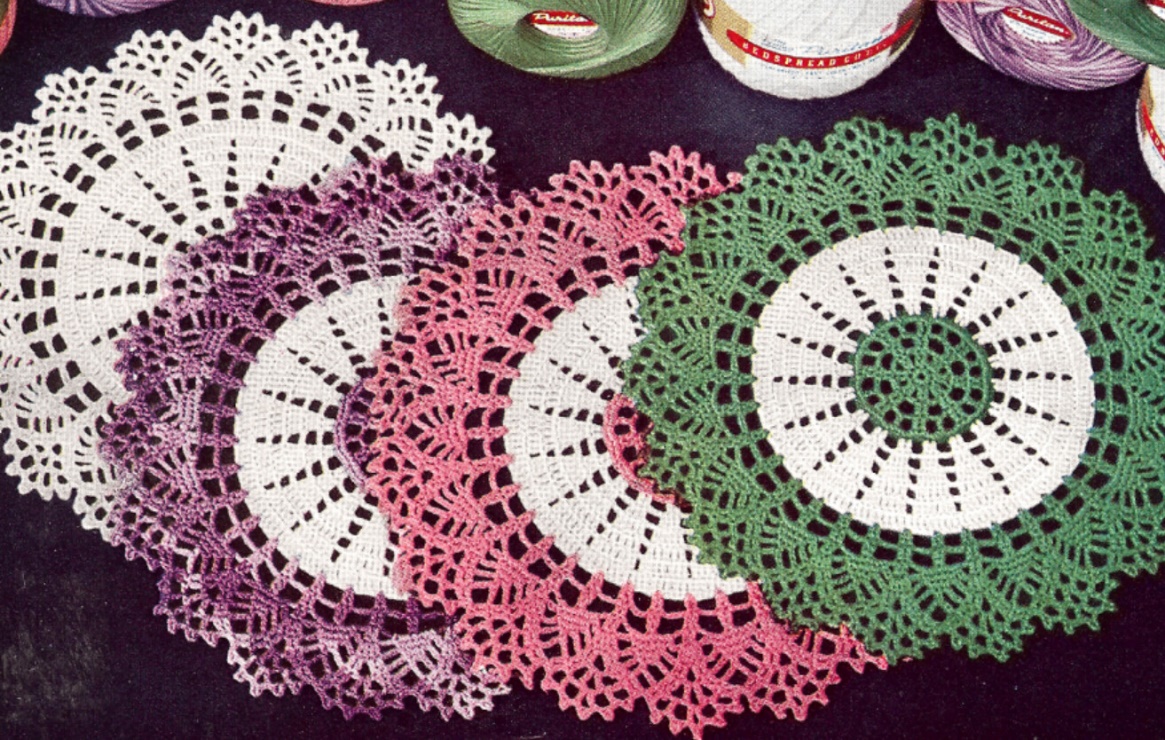 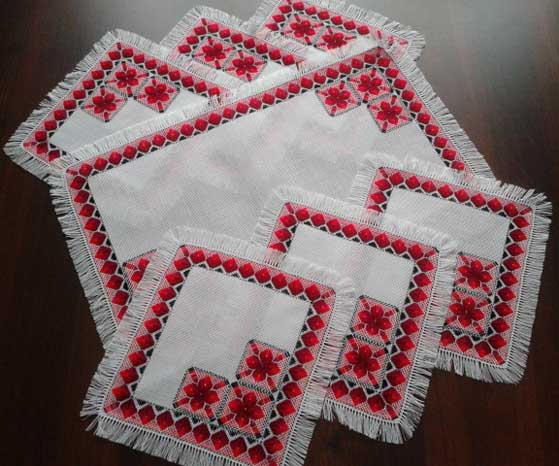 Для чего используют салфетки? Из каких материалов изготавливают?
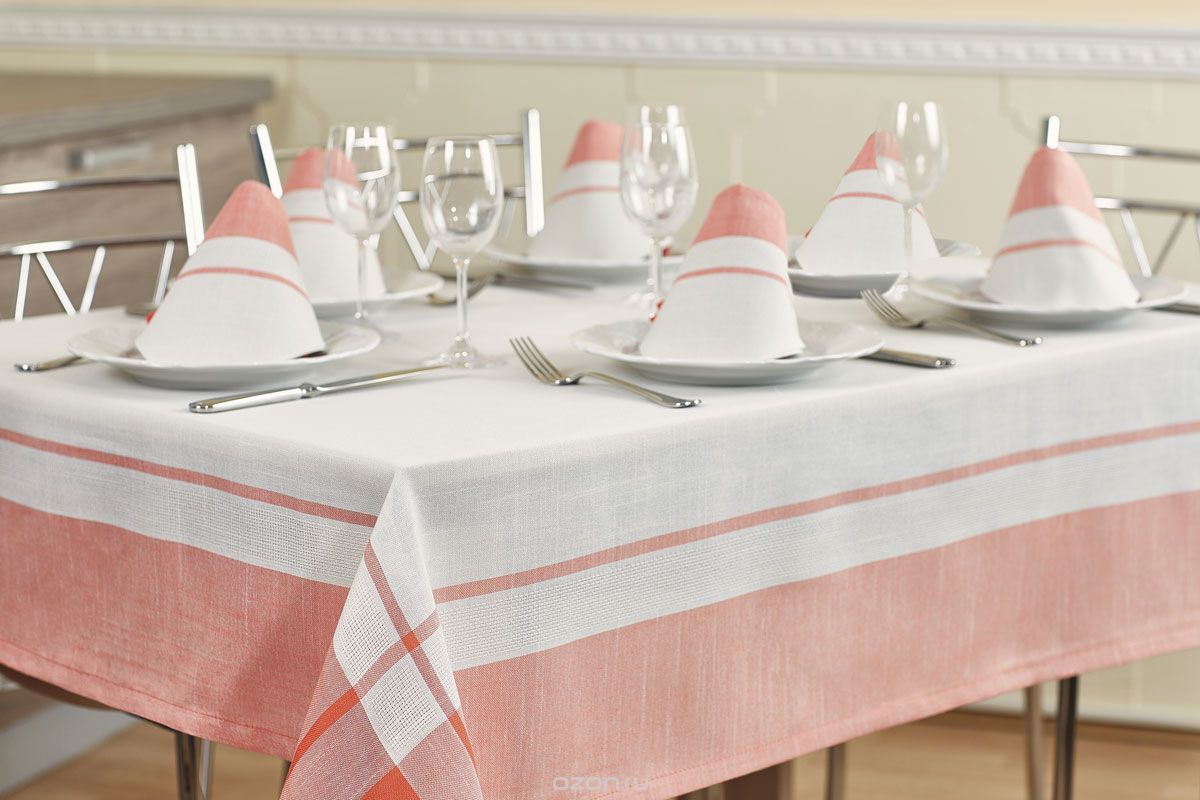 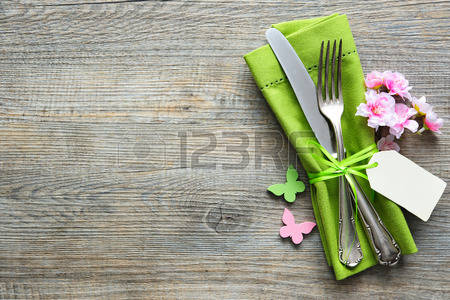 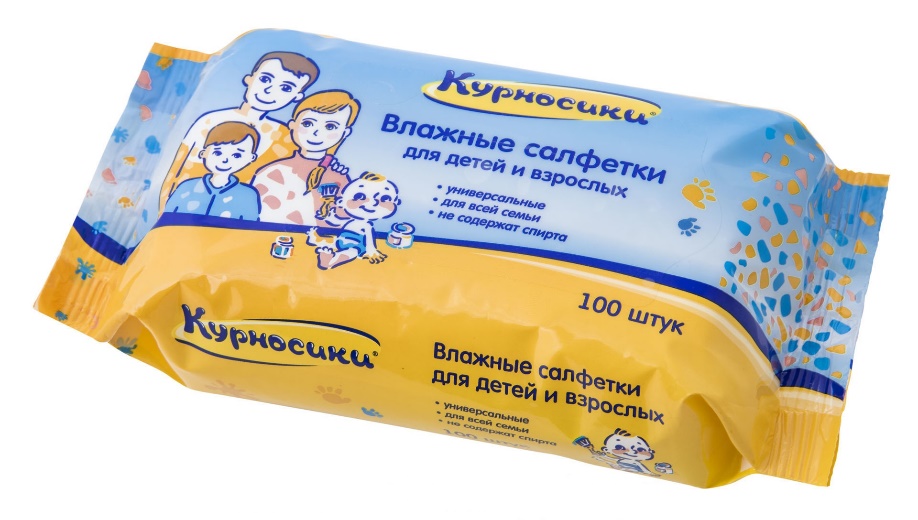 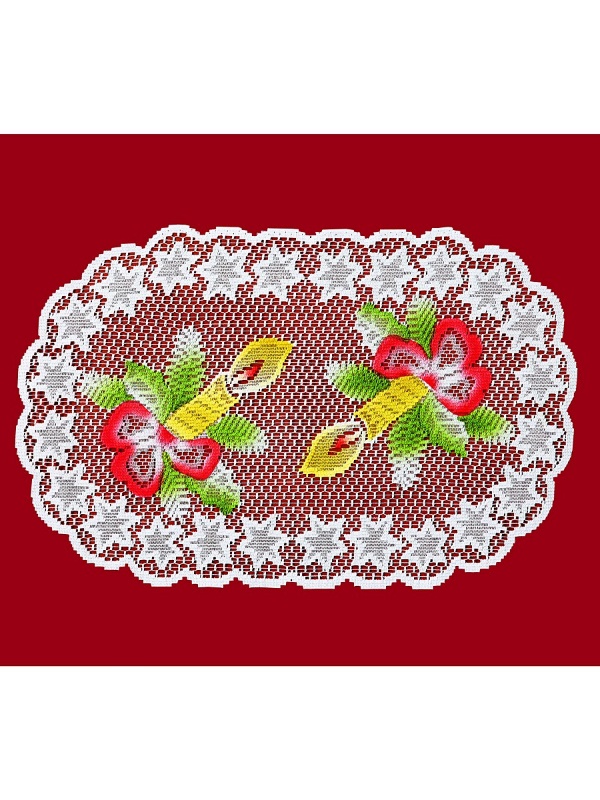 Какие бывают  салфетки по форме ?
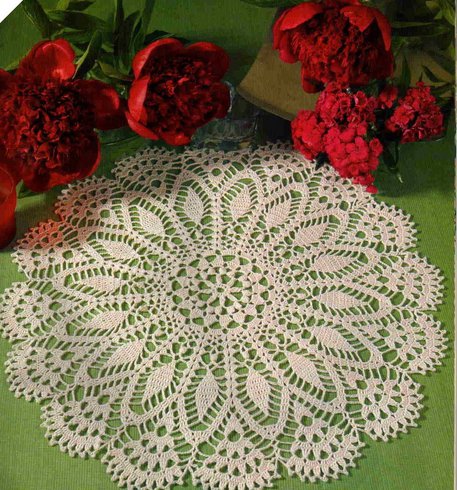 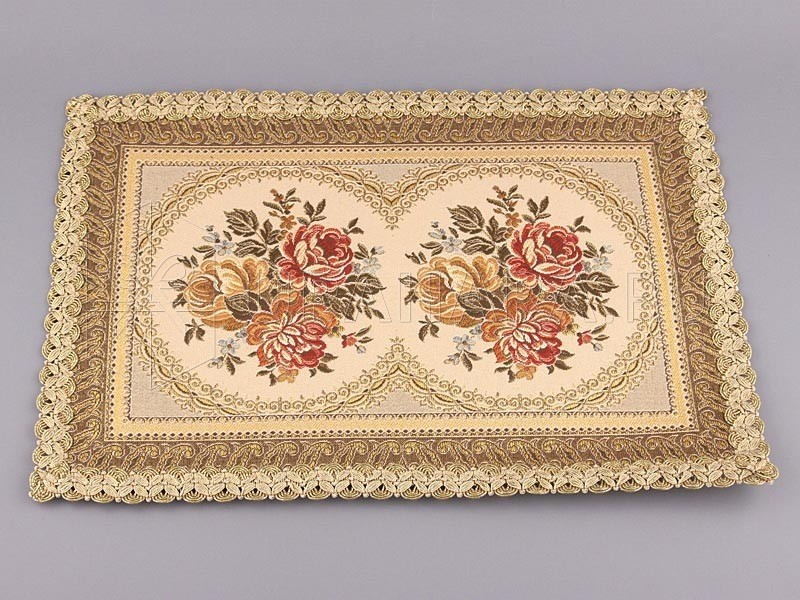 Комплект на праздничный стол
Необычно сложенные салфетки
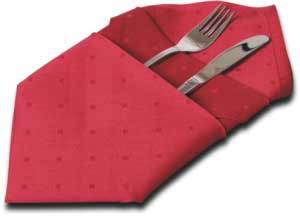 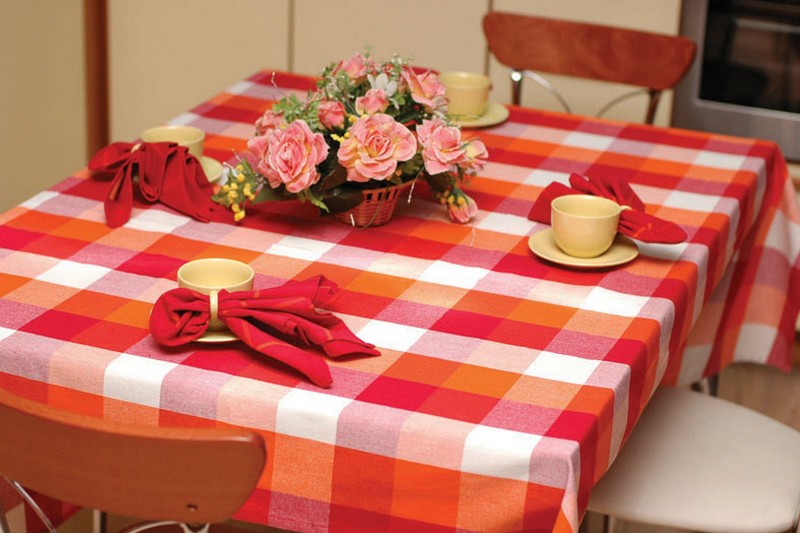 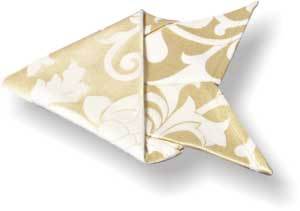 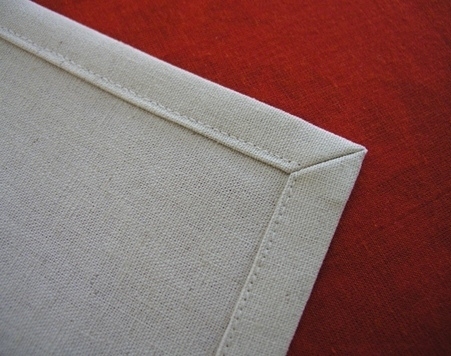 Тема нашего урока:
«ПОШИВ САЛФЕТКИ. ЗАМЕТЫВАНИЕ ДОЛЕВЫХ И ПОПЕРЕЧНЫХ СРЕЗОВ».
Цель нашего урока: учиться анализировать изделие, научиться работать с кроем салфетки, выполнить работы по пошиву салфетки.
Из скольких деталей состоит салфетка?  
- Какую форму имеет салфетка?  
- Какая ткань подойдет для пошива салфетки?
Из каких материалов изготавливают салфетки?  Из хлопчатобумажных тканей
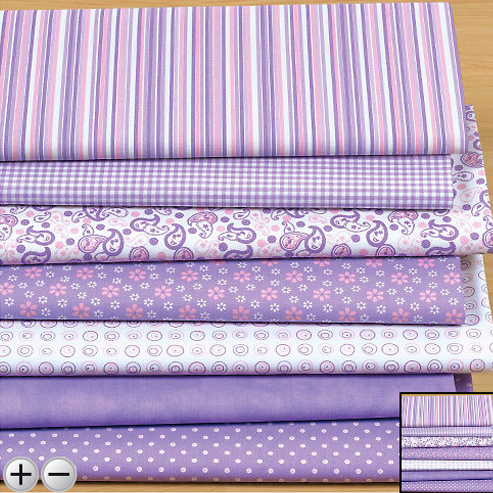 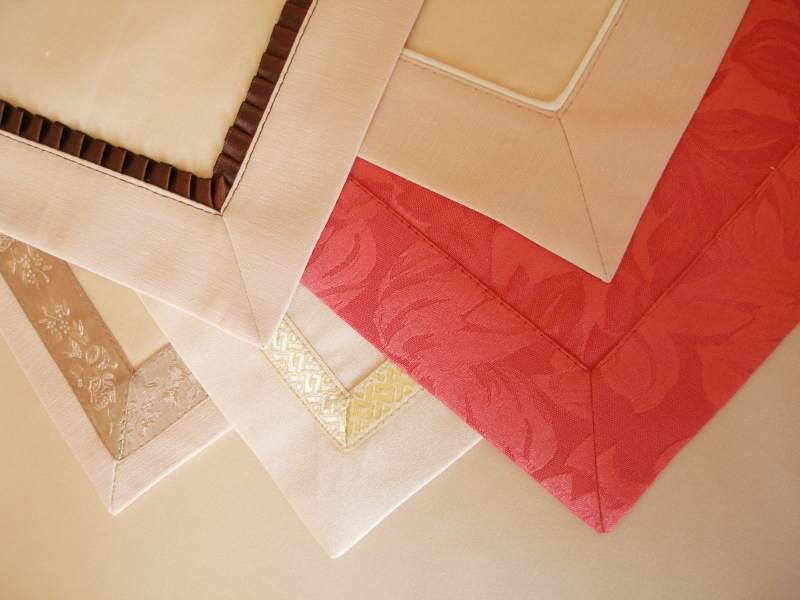 Выбери ткани для салфетки
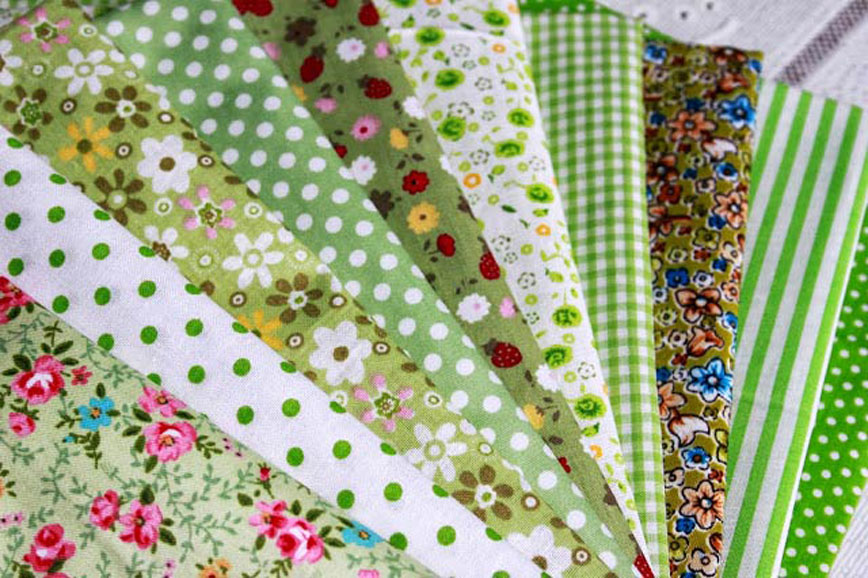 Найдите название хлопчатобумажной ткани:
Несите цветы Насте.
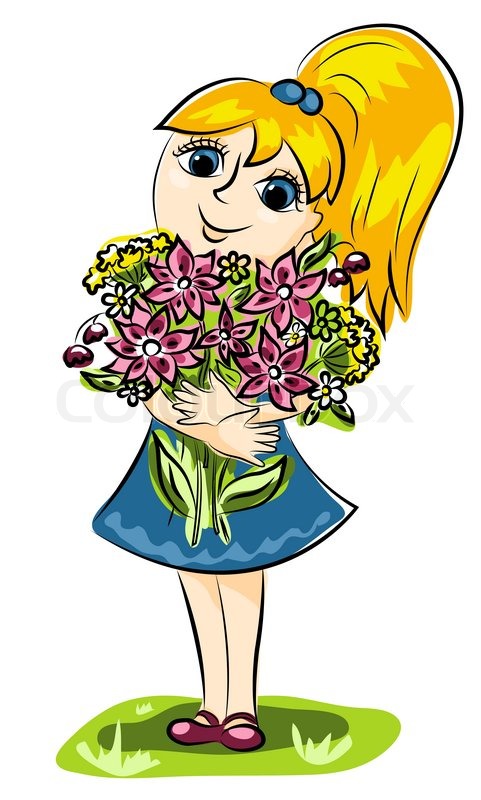 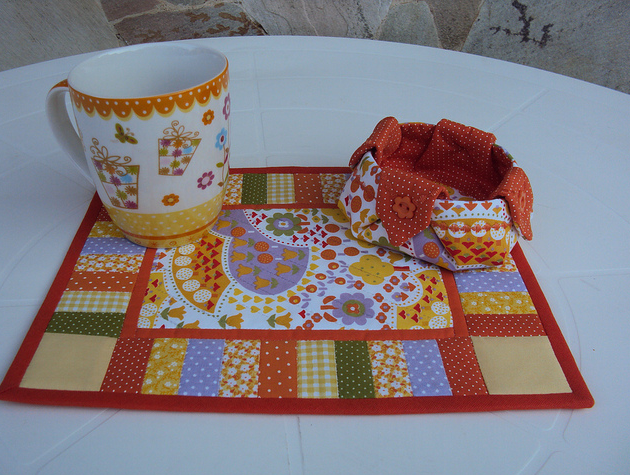 Физминутка
Как живешь?- Вот так!
Как идешь?- Вот так!
Как бежишь?- Вот так!
Ночью спишь?- Вот так!
Как берешь?- Вот так!
Как ты шьешь?- Вот так!
Как шалишь? Вот так!
А грозишь? Вот так!
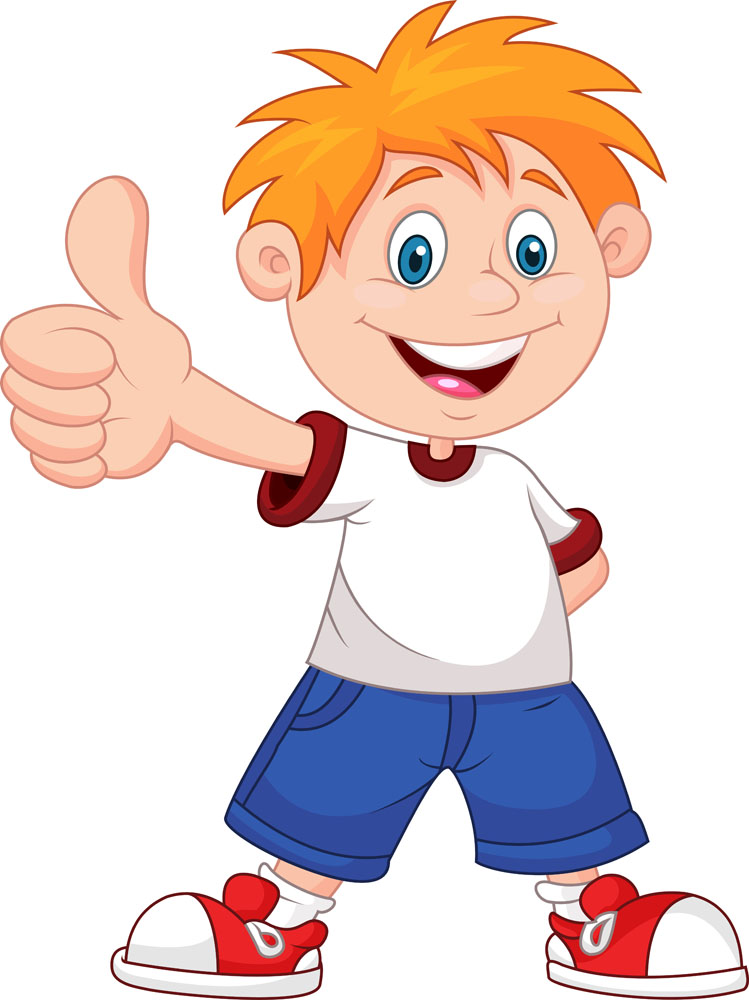 Какие способы подходят для обработки срезов салфетки?
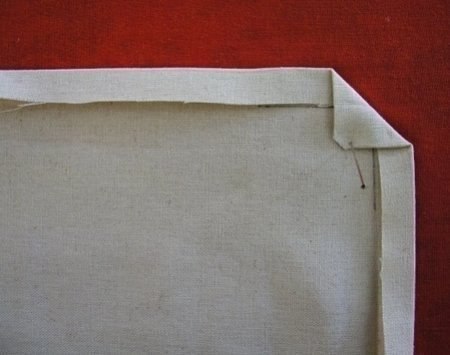 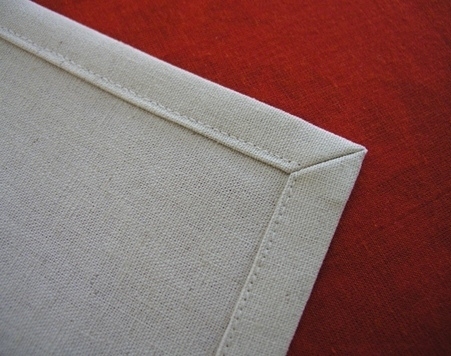 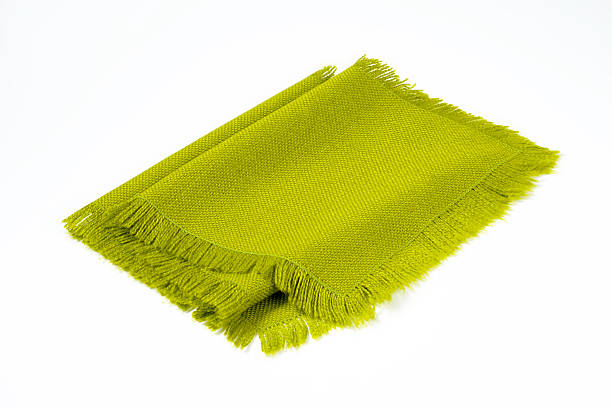 План работы по изготовлению салфетки
1.     Построение чертежа
2.     Подготовка выкройки к раскрою.
3.     Раскрой салфетки.
4.     Обработка поперечных срезов.   
5.     Обработка  долевых срезов. Застрачивание. 
 6.    Обработка  углов
7.     Утюжка готового изделия.

Что будем делать сегодня?
Заметывание поперечных срезов
Подогнуть срез на 1 см, заметать. Проверить ширину шва.
Подогнуть  еще раз срез на 2 см, заметать.  Проверить ширину шва.
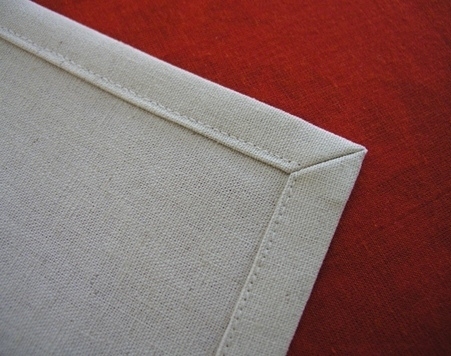 Какие инструменты необходимы для работы?
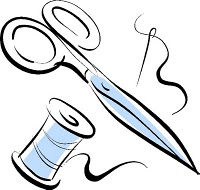 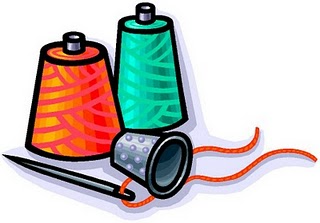 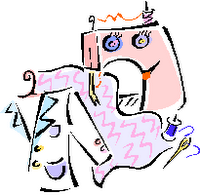 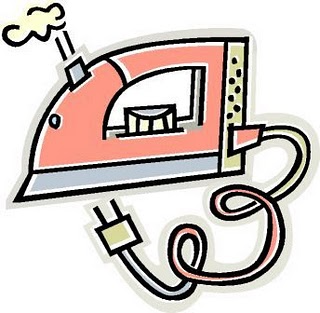 Красивая  салфетка – хороший подарок.
Сколько набрали квадратов ?
Критерии оценивания качества работы:
поперечные срезы обработаны;
ширина подгиба по всей длине одинакова и равна 2 см;
нитка закреплена в начале и в конце стежка.
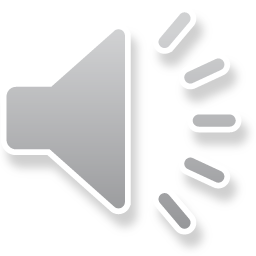 Карточка  рефлексии. 
1.На этом уроке я:

Узнал, узнала____________________________________________________________

Научился, научилась______________________________________________________

2. Лучше  всего  на уроке у меня получилось__________________________________

______________________________________________________________________________

3. Мне было трудно_______________________________________________________

Моё  настроение после урока
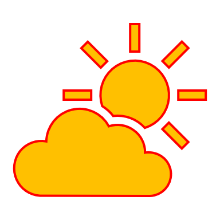 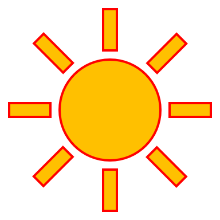 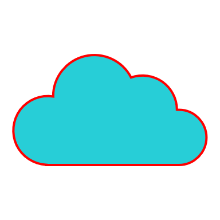 МОЛОДЦЫ!